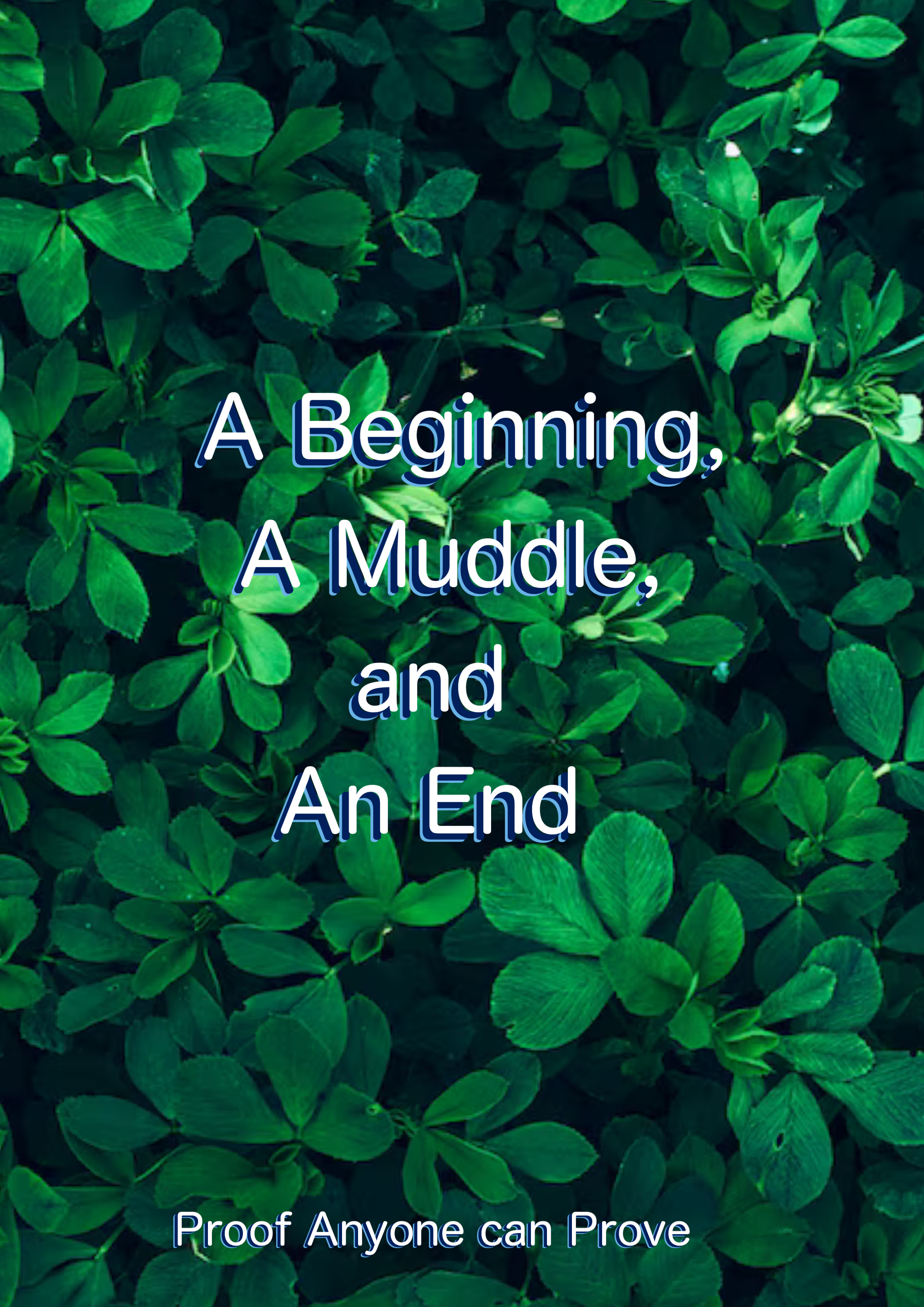 Chapter 2:
How to Argue
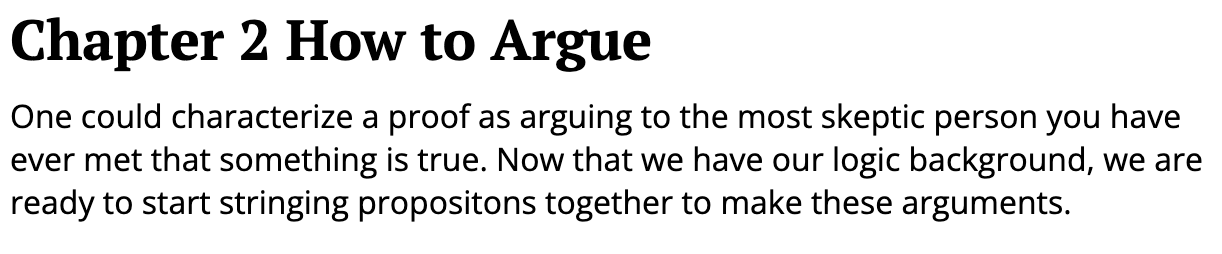 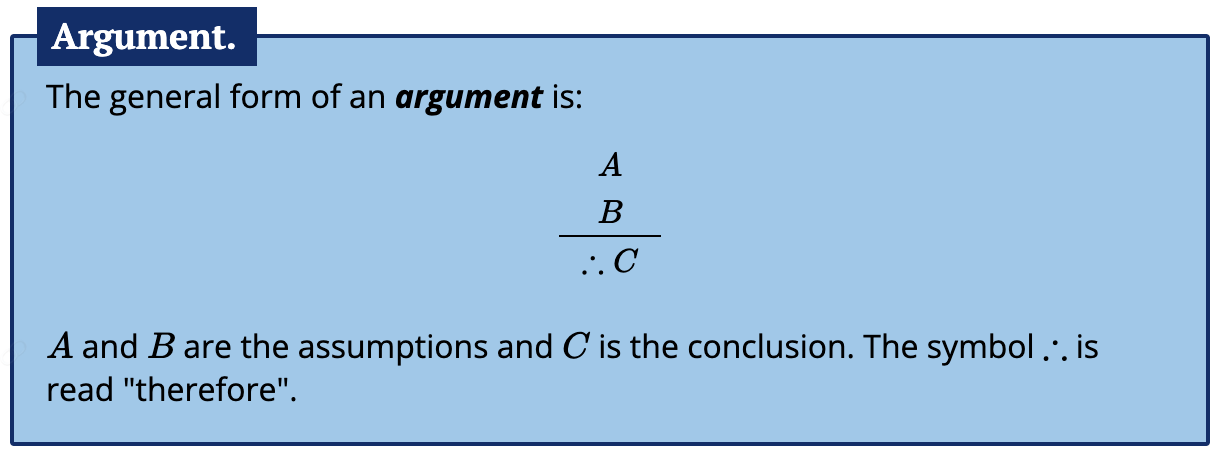 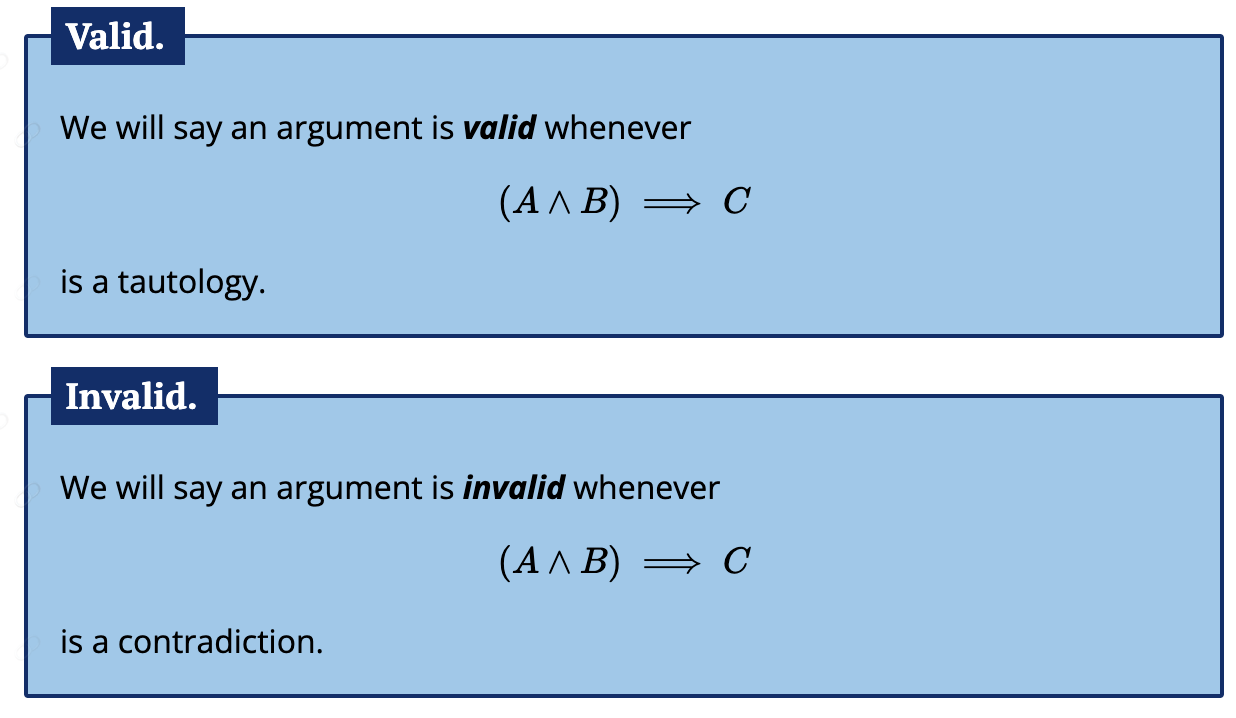 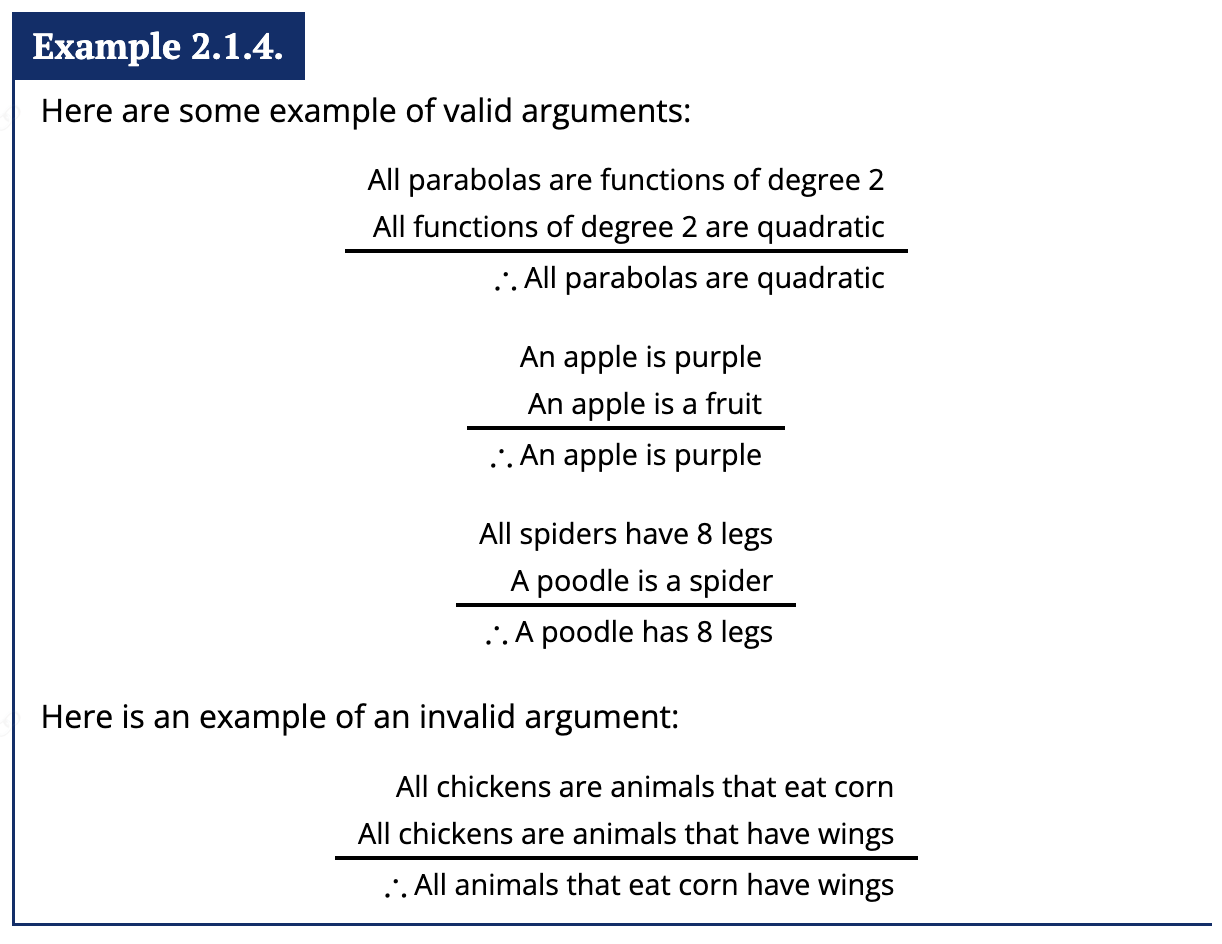 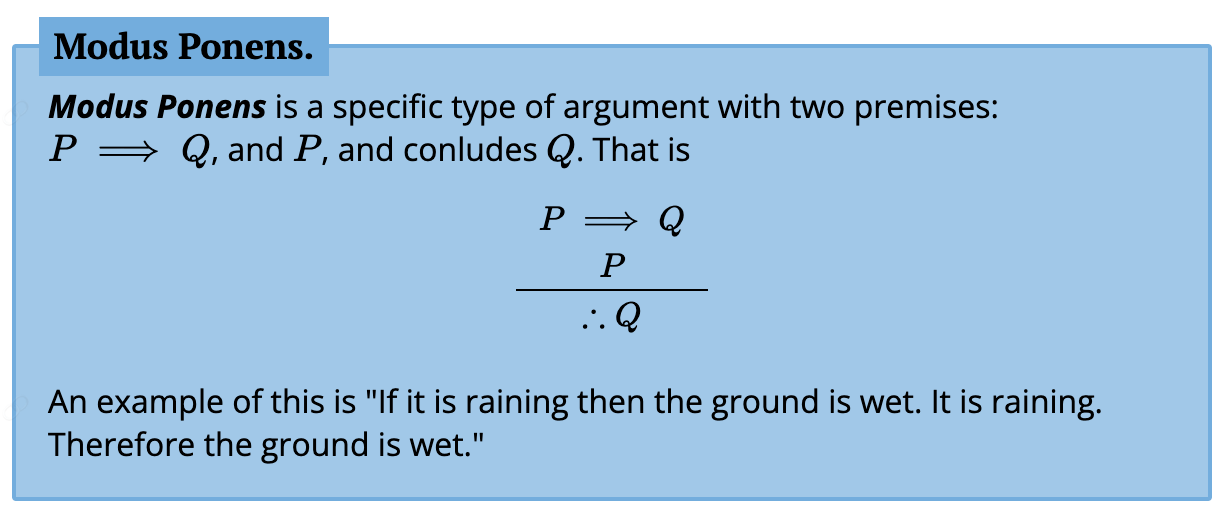 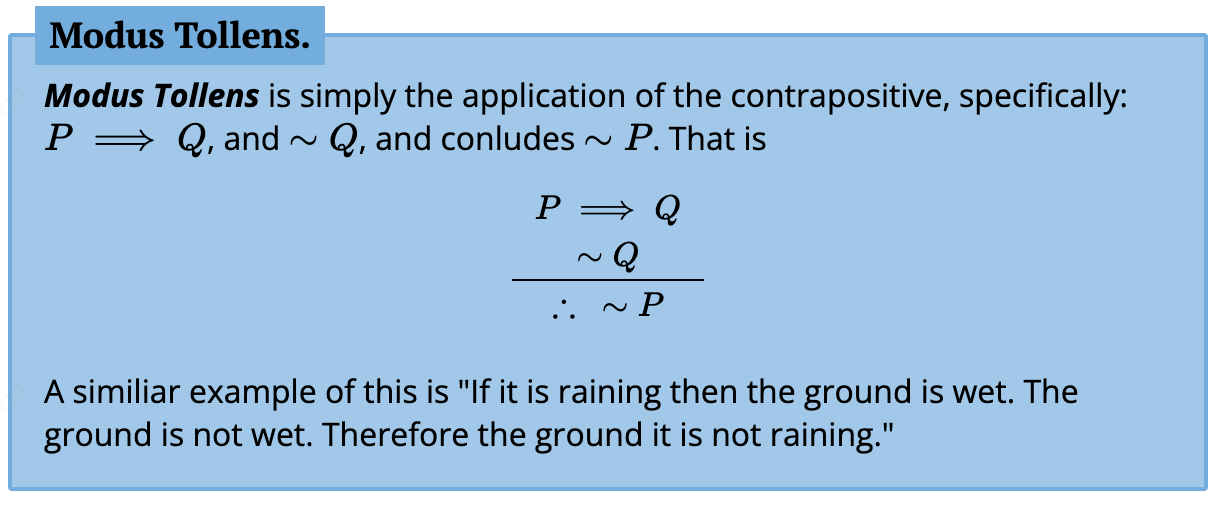 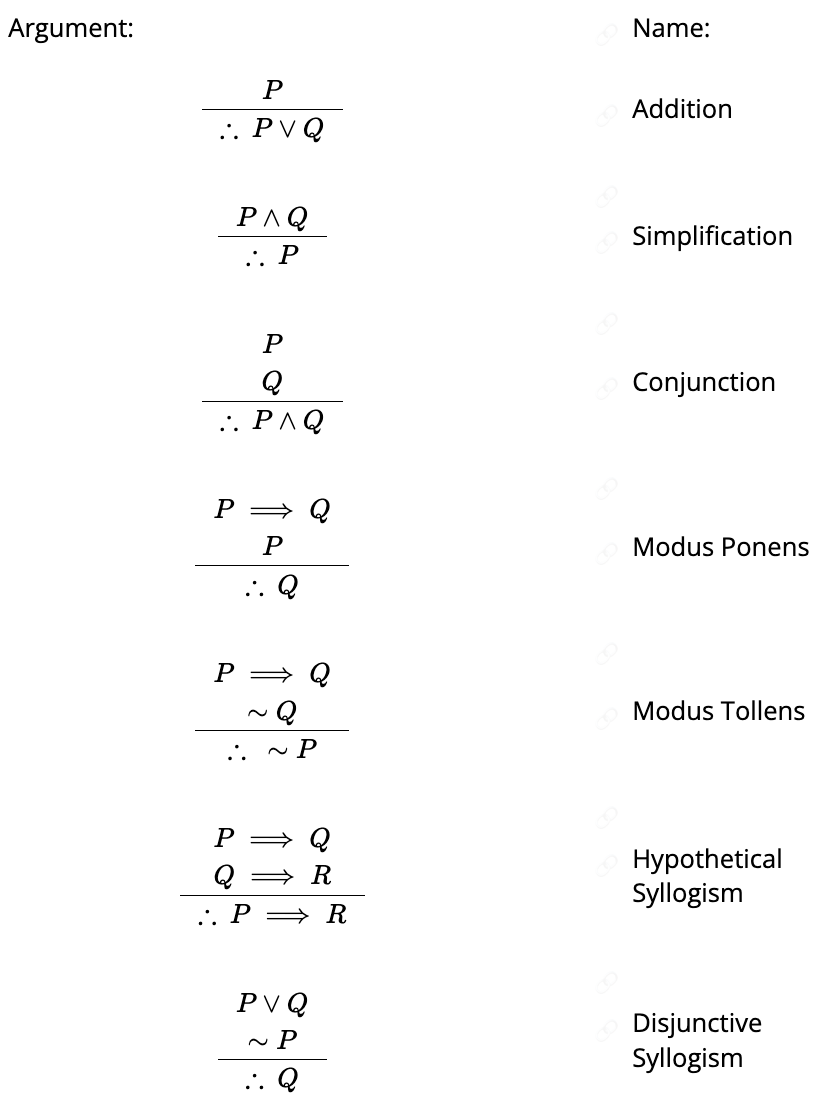 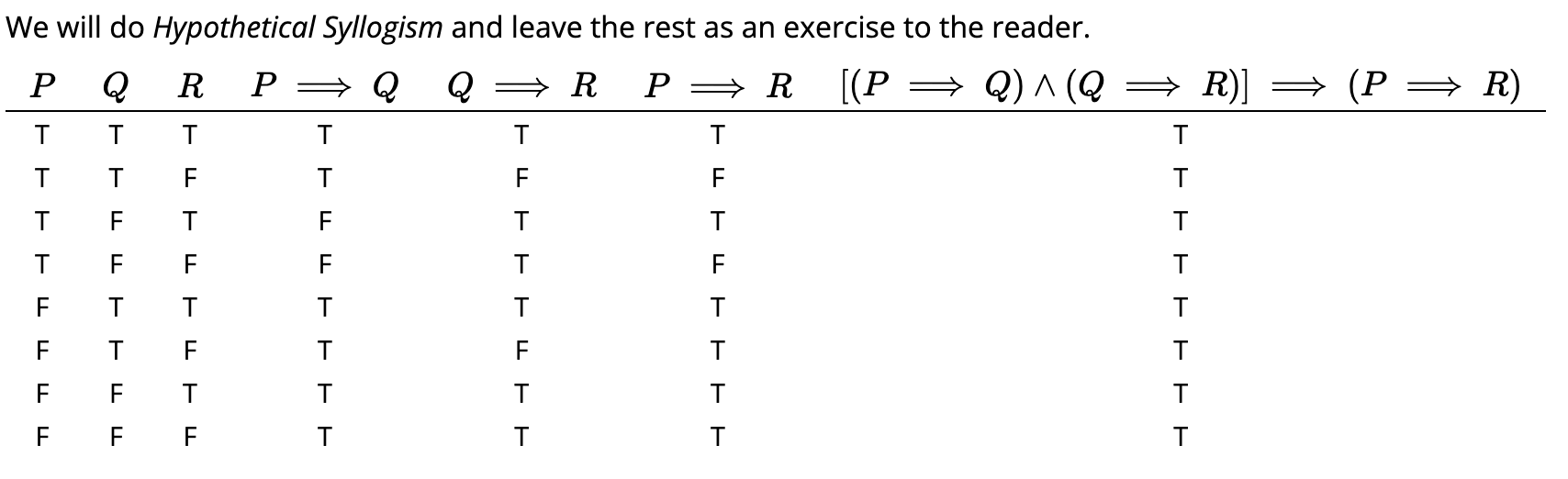 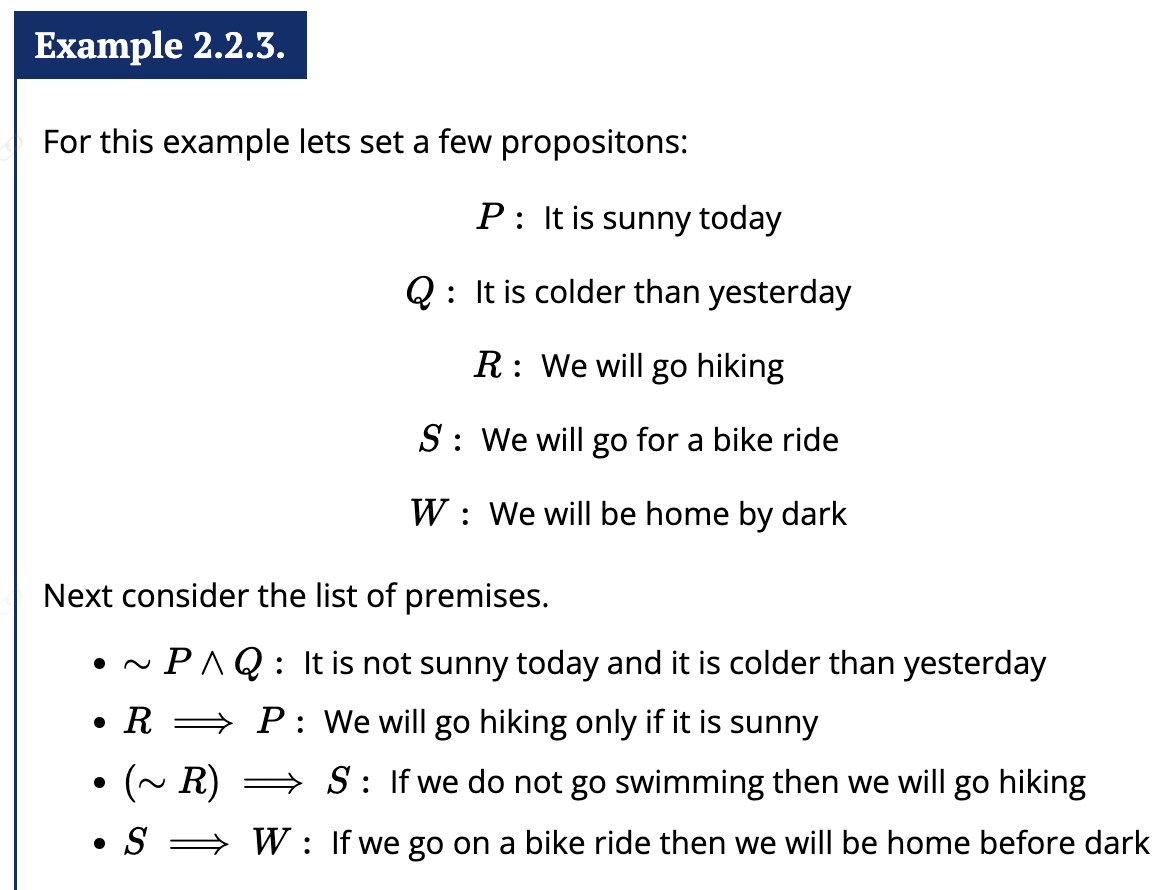 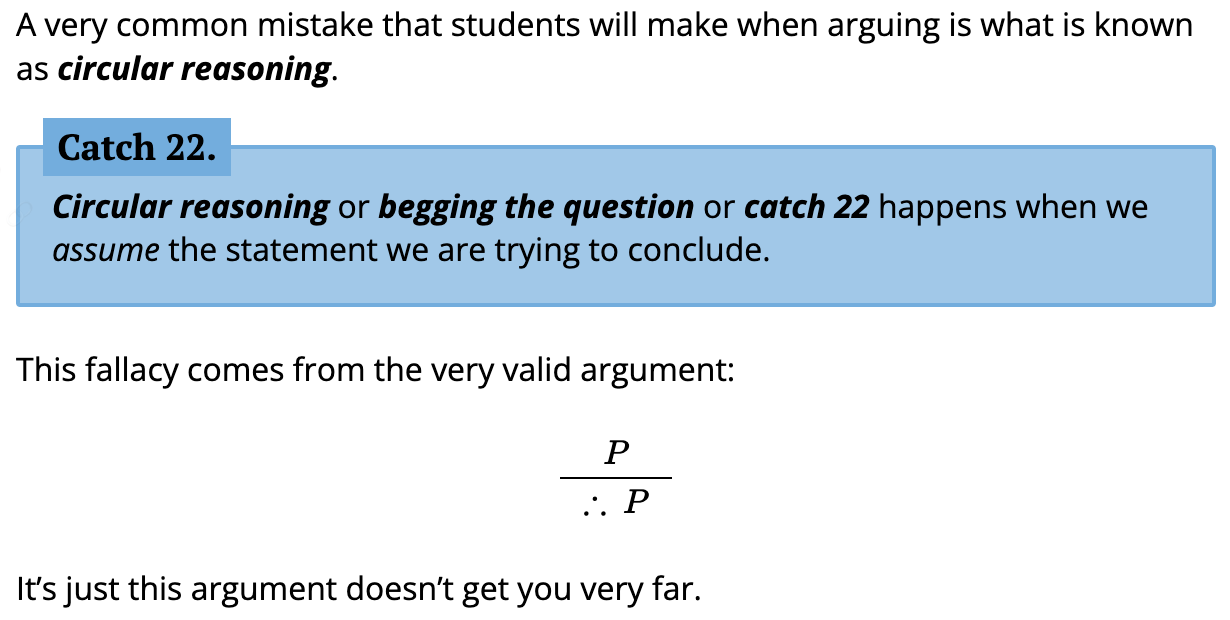 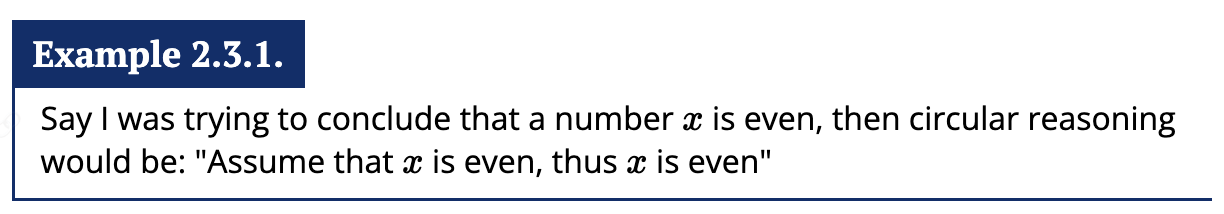 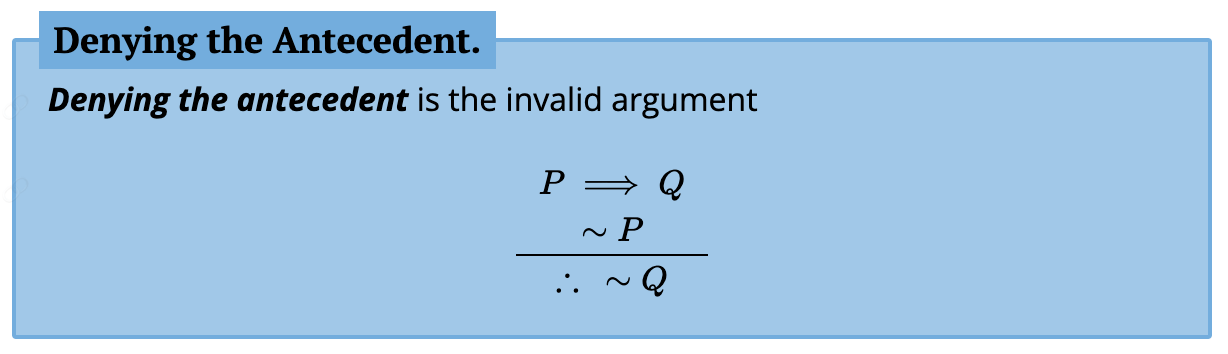 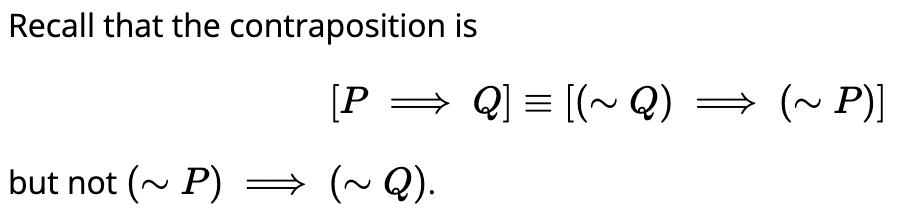 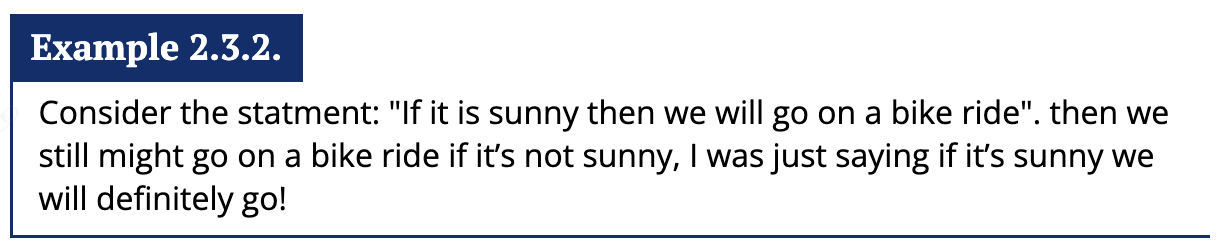 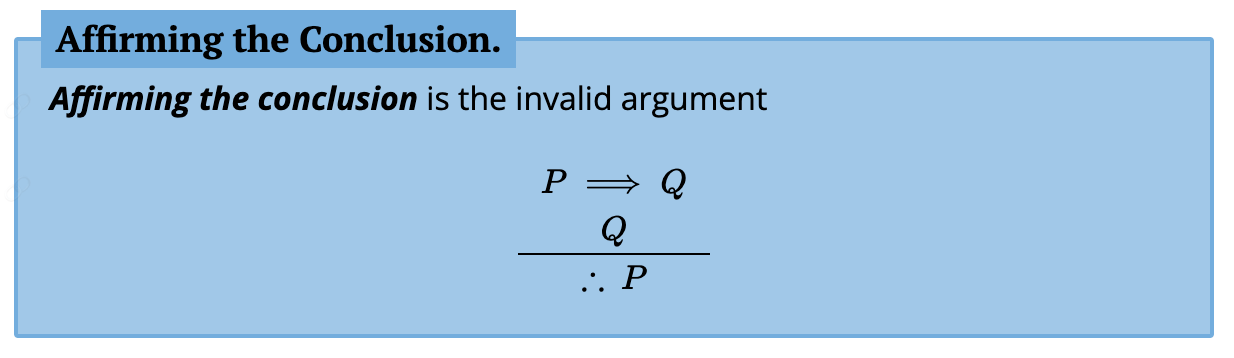 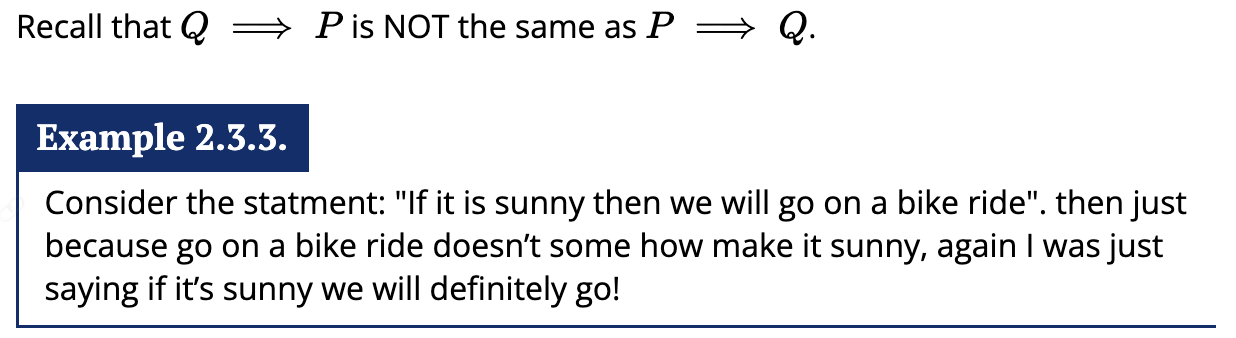 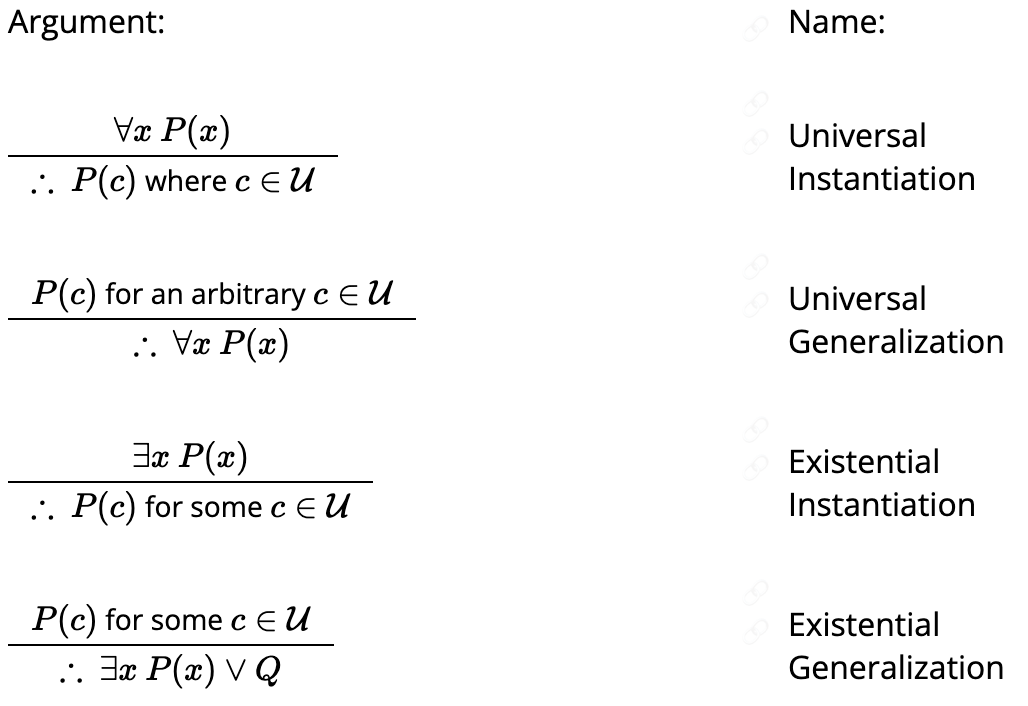 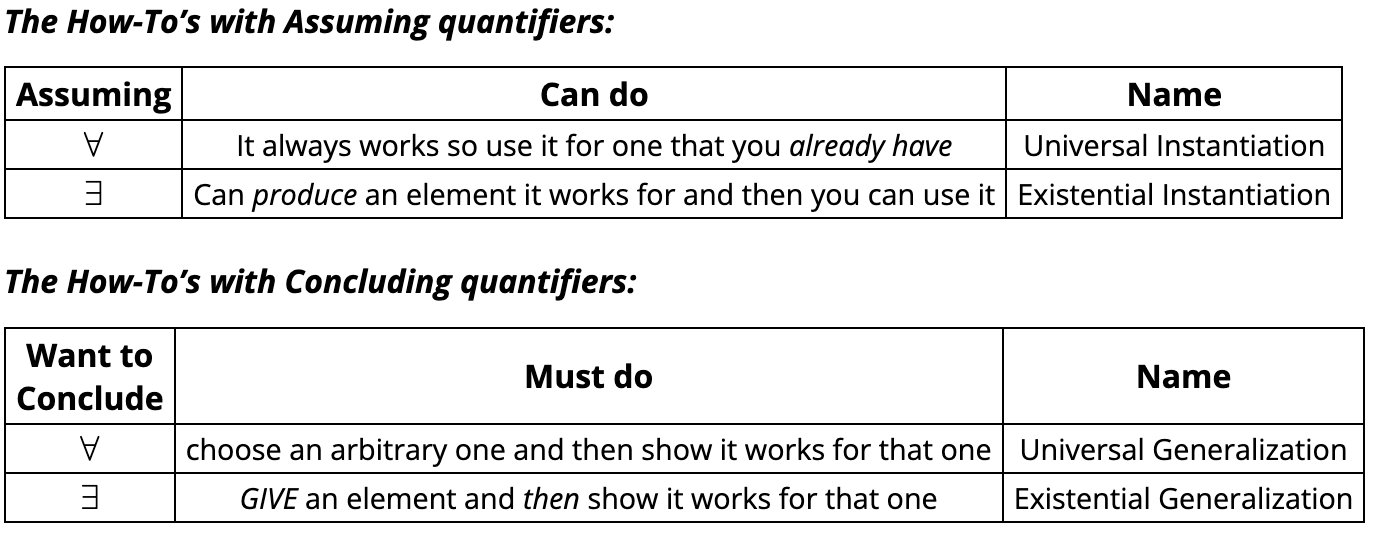